As condições naturais	da  América
O relevo
Sofre	interferência	dos  internos.
É dividido em três grupos:
agentes	externos	e
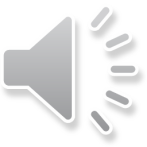 Cadeias montanhosas do oeste;
Planaltos muito antigos do leste;
Planícies e depressões do centro.
Cadeias montanhosas do oeste
Costa do Oceano Pacífico;
Dobramentos	modernos		choque	da	placa  continental com a oceânica;
Montanhas	Rochosas	(EUA
Sierra  Maestra	(México)	e	Cordilheira	dos	Andes
e	Canadá),
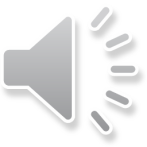 (América do Sul);
Áreas pouco ocupadas devido à grande altitude, o  frio intenso, as atividades vulcânicas e os  terremotos.
Planaltos muito antigos do leste
Costa do Oceano Atlântico;
Montanhas antigas e desgastadas por agentes  externos  menor altitude;
Planalto Laurenciano (Canadá), Montes  Apalaches (EUA), Planalto das Guianas e Planalto  Brasileiro (América do Sul);
Principais cidades e importantes áreas industriais.
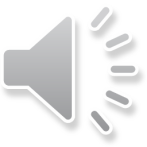 Planícies e depressões do centro
Acumulação de sedimentos arrastados por ventos  e rios;
Solos ricos para o aproveitamento agrícola;
Planície Canadense, do Mississipi e da Costa  Atlântica (América do Norte), Planície do Orinoco,  da Amazonas e do Pantanal (América do Sul).
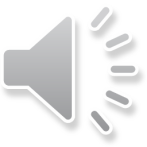 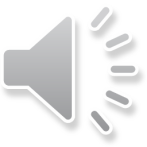 A hidrografia
Dividido em  hidrográficas  lugar):
4	vertentes	(conjunto		de		bacias  que		desembocam	em	um	mesmo
1) Vertente do Ártico: rios congelados grande parte do  ano;	destaque	para	o	rio	Mackenzie	(norte	do
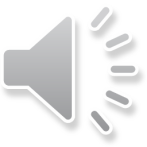 Canadá);
2)	Vertente
do		Pacífico:	Nascem	nas	cadeias  do	oeste,	são		rios
montanhosas
caudalosos	(com
bastante água) e devido à proximidade com o mar são  curtos e de corredeiras. Yukon (Alasca), Colorado  (EUA), São João (Colômbia), Rimac (Peru) e Bio-Bio  (Chile);
A hidrografia
Vertente do Atlântico: Rios extensos e de grande  capacidade hidráulica.  Rio São Lourenço  (EUA),   Orinoco (Venezuela), Amazonas, Rio da Prata e seus  afluentes (Paraná, Uruguai e Salgado). Maior lago do  planeta  região dos Grandes  Lagos (Superior,  Huron, Michigan, Erie e Ontário);
Vertente do Golfo do México: Nascem na parte  oriental das Montanhas Rochosas, na Sierra Maestra  e nos Montes Apalaches. Essa vertente forma a maior  bacia hidrográfica da América do Norte: Mississipi-  Missouri (importante para o povoamento).
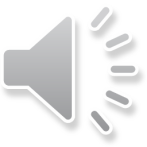 Tipos de clima da América
1) Clima desértico
Chuvas muito escassas;
Grande diferença entre as temperaturas do dia e  da noite;
Deserto de Atacama e de Sonora.

2) Clima equatorial
Temperaturas regulares durante o ano (25°C);
Chuvas abundantes;
Áreas próximas à Linha do Equador.
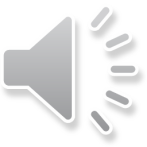 Tipos de clima da América
3) Clima tropical
Verões chuvosos e invernos secos;
Bastante influenciado pela umidade dos oceanos;
Nas áreas entre a Linha do Equador e os trópicos de  Câncer e Capricórnio.
4) Clima Subtropical
Clima	de	transição:	entre	as	áreas	temperadas  (frias) e tropicais (quentes);
Precipitações bem distribuídas durante todo o ano;
Temperatura média de 18°C.
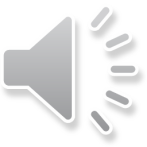 Tipos de clima da América
5) Clima das montanhas
Montanhas Rochosas e Andes;
As	temperaturas	e	vegetações	irão	alterar	de	acordo  com a altitude;
A cada 1000m de altitude, a temperatura diminui entre  6°C e 10°C.

6) Clima temperado
Verão quente e inverno muito frio;
As quatro estações do ano bem definidas;
Chuvas concentradas no verão e na primavera.
Tipos de clima da América
7) Clima frio
Verões	curtos	com	menos	de	10°C	e	invernos  longos e muito frios;
Precipitação em forma de gelo e neve;
Ocorre nas áreas próximas aos polos.
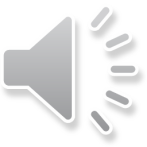 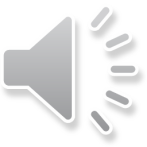 Biomas da América
Grande conjunto que predomina certas espécies  que interagem com o meio ambiente físico (solo,  ar e água) e com a própria espécie.

1)	Deserto
Área onde a falta de umidade torna difícil a vida de  animais e vegetais;
Necessidade	de	adaptação	a	um	ambiente	com  pouca disponibilidade de água;
Cactos:	armazena	água	em	seu	tronco	e	as	suas  folhas são espinhos.
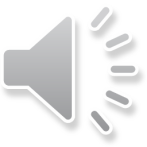 Biomas da América
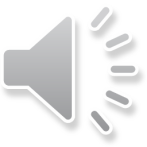 Biomas da América
2) Savana
Áreas	com	clima	tropical	semiúmido	(estação  chuvosa e outra seca);
Campos com arbustos, plantas rasteiras e árvores  espalhadas, de troncos retorcidos e casca grossa;
Cerrado  no Brasil.
Biomas da América
Biomas da América
4) Pradarias
Formadas por gramíneas, podendo ocorrer alguns  arbustos;
Típica	do	clima	temperado	continental	(verões  quentes, invernos frios e baixa pluviosidade);
Tem	sofrido	uma	intensa	intervenção	da  sociedade.
Biomas da América
Biomas da América
5) Estepes
Ocorrem	em	áreas	de	clima	semiárido	(escassez  de chuvas e temperaturas elevadas);
México e EUA;
Caatinga  no Brasil.
Biomas da América
Biomas da América
6) Floresta boreal (taiga ou floresta de coníferas)
Composta de árvores em forma de cone, como os  pinheiros;
Folhas	perenes	(não	caem	com	a	mudança	das  estações);
Ocorre	nas	áreas	de	clima	frio	(baixas  temperaturas e invernos longos e rigorosos);
Bastante	explorada	para	a	produção	de	papel	e  papelão.
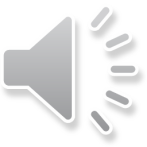 Biomas da América
Biomas da América
7) Tundra
Característica	das	zonas	onde	o	solo	permanece  congelado a maior parte do ano (clima polar);
Pouca  algumas
diversidade		animal  raposas,	aves	e
(renas,  insetos)	e
caribus,  vegetal
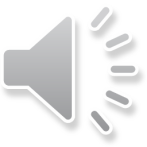 (musgos,	liquens	e	plantas	herbáceas,	como	o  capim).
Biomas da América
* Fazer exercícios da apostila, página 59, 65 e 66